Wideo
CARLI  Public ServicesOpen HouseMarch 11, 2016
Let’s take a look
Wideo introduction
Milner Library example
In general
wideo.co (not .com)
easy, clean interface
media library and templates
templates styles range from tutorials to presentations to invitations
start from scratch (and even create your own template)
Types of Media
Images 
Objects
Animations
Icons 
Shapes
Backgrounds
Sound
Background music
Upload voiceover
Upload your own music 
Text and Font
Interactive elements
Buttons
Forms
Email entry
Scenes aka Slides in PowerPoint
Add  and delete scenes
Library of scene types
Animated elements
Customizable
Transitions
Re-order slides
Timeline and Slide Objects
Adjust time and placement of objects
Extend or shorten
Slide along scene (slide) ruler
Adjust type of animation
Fade in / fade out 
Explore objects
Grouping / ungrouping
Add animations
Adjust individual elements 
Adjust entire scene length
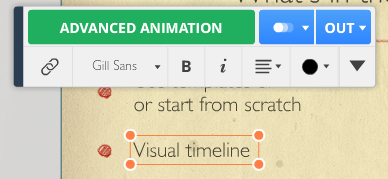 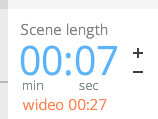 Things to consider
30 second time limit on videos with free account
wideo tutorials and support
Sharing (with free account)
Embedding only for websites
Downloading unavailable
Uploading to YouTube unavailable
Potential Uses